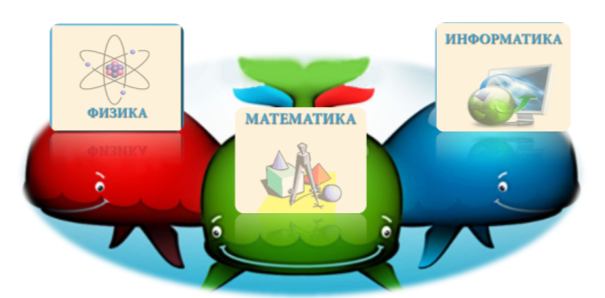 Отчет по декаде МО точных наук
с 12 по 22 февраля 2016 г.
План мероприятий
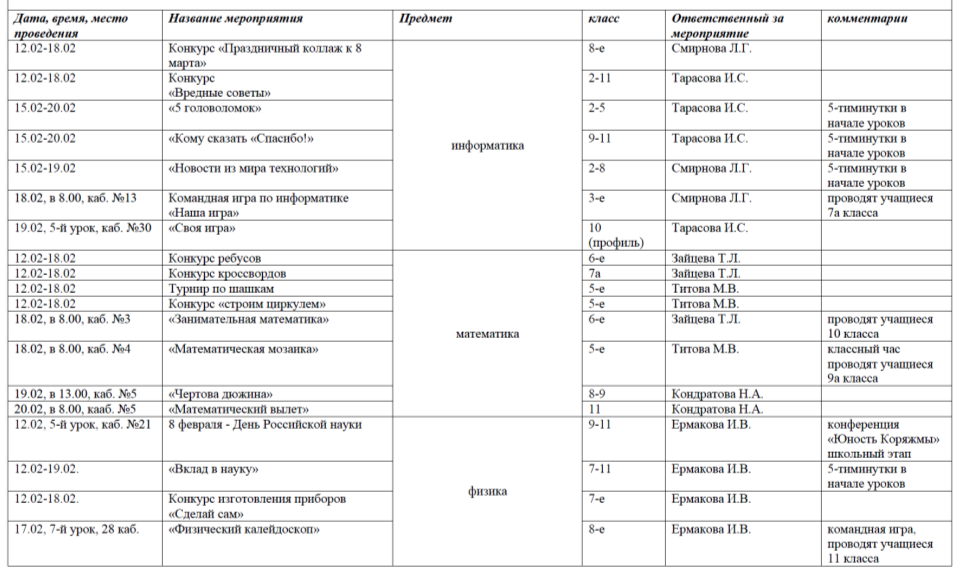 Учебно-исследовательская конференция 
«Юность Коряжмы» 
Школьный этап
12.02.16.
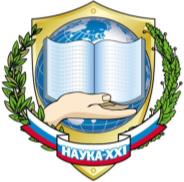 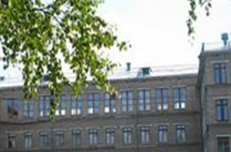 Традиционно в середине февраля в нашей школе проходит учебно-исследовательская конференция «Юность Коряжмы», которая собирает юных ученых-исследователей с целью представления своих исследовательских работ. 8 работ учащихся 10-11 классов были представлены на суд жюри. В этом учебном году были заявлены работы по следующим предметам: литературе, истории, информатике, физике, химии, биологии, физкультуре.
Принимали участие 8 человек
Слотин К, Кобелева И, Тарутин И, Кононов В, Ботова В (10 кл), 
Гагарская Е,  Протасова Е, Сухих А(11кл).
Учебно-исследовательская конференция 
«Юность Коряжмы» 
Городской этап
13.02.16.
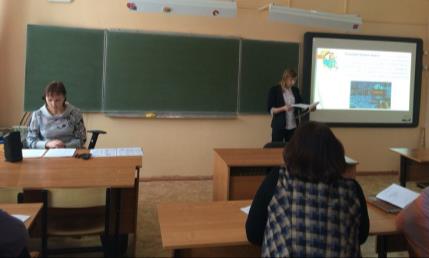 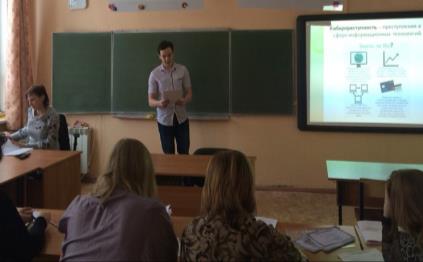 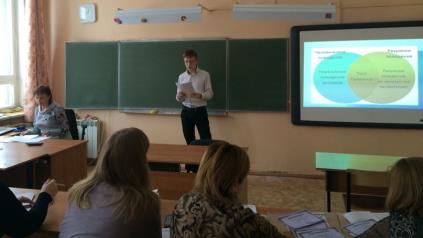 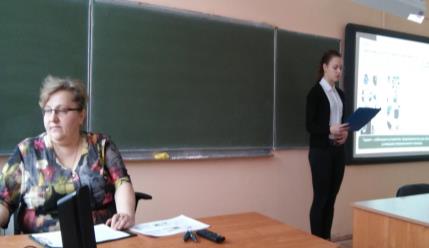 Принимали участие от МО точных наук: Тарутин Илья, Кононов Влад, Ботова Валерия(10 кл),  Сухих Алена (11кл).
Учебно-исследовательская конференция 
«Юность Коряжмы» 
Городской этап
13.02.16.
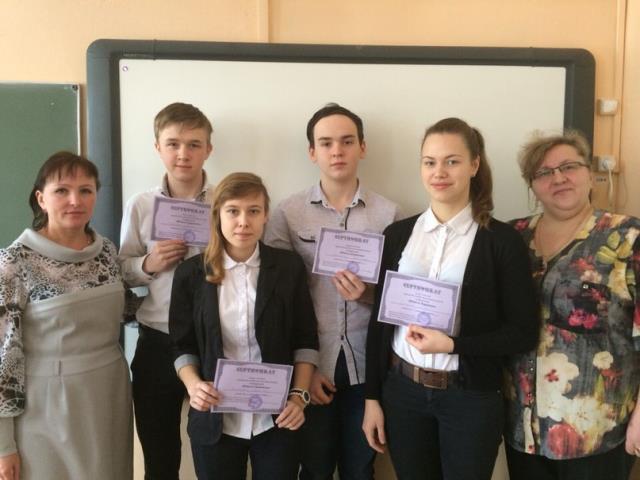 III место – работа по информатике Кононов В (Тарасова И.С.) 
I место – работа по физике Сухих А (Ермакова И.В.).
Исследовательская  конференция  по  информатике 5-8 кл.
«ИнфоМир»
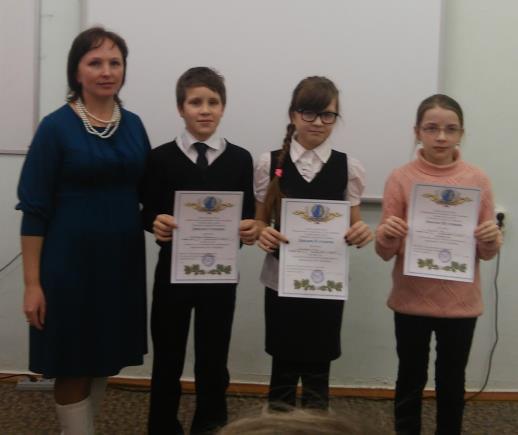 I место –  Обернихин Дмитрий
II место – Петухова Алёна
III место – Козлова Вера

(учитель: Тарасова И.С.)
«Физический калейдоскоп» 8-е классы
17.02.16.
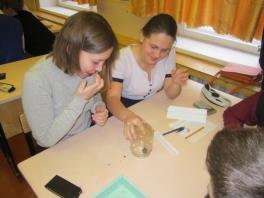 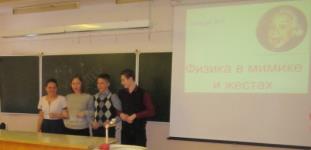 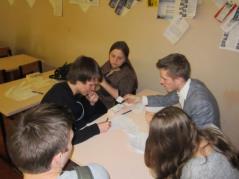 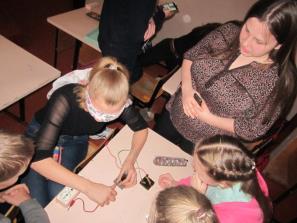 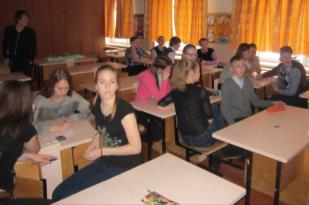 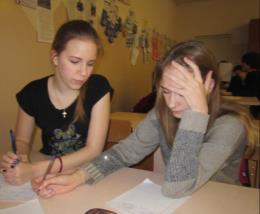 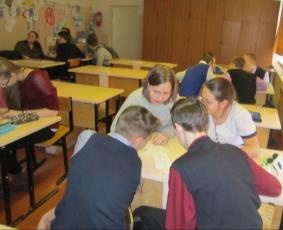 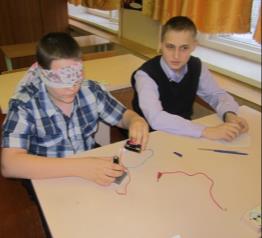 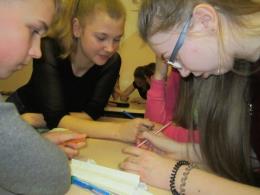 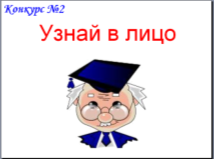 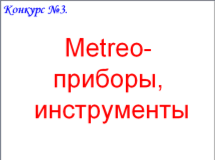 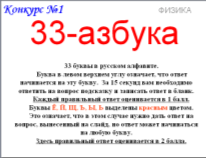 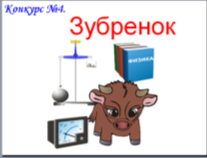 Принимали участие команды 8 а и 8б классов
I место –Fire 8 б кл., II место- Дети Ньютона 8 б кл , 
III место – команда  КО-КО-КО 8 а кл.
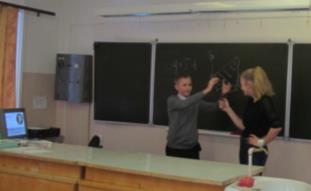 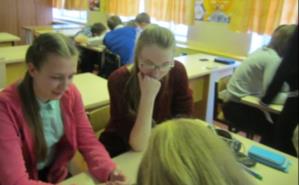 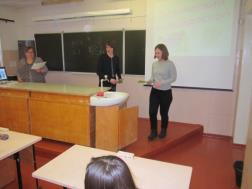 Игру подготовили и провели учащиеся  11 класса.
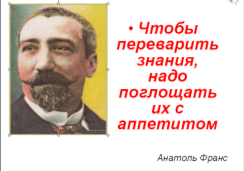 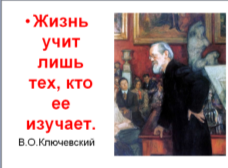 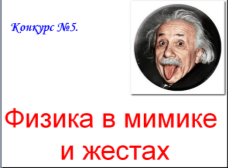 «Вклад в науку» 7-11 кл.
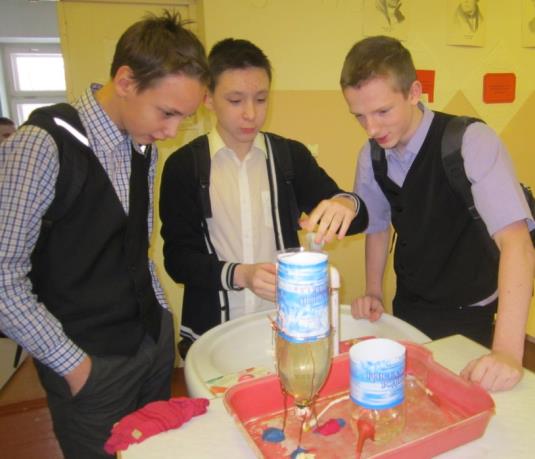 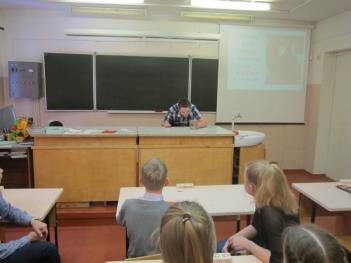 5-тиминутки в начале уроков по физике
Геометрическая игра «Чертова Дюжина»
8-9 кл.
19.02.16.
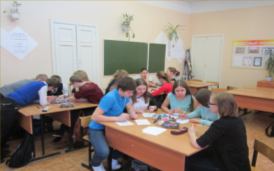 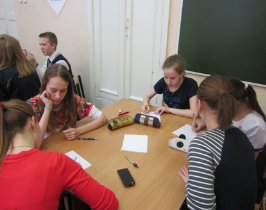 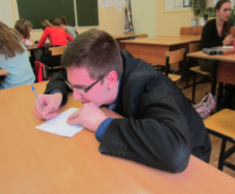 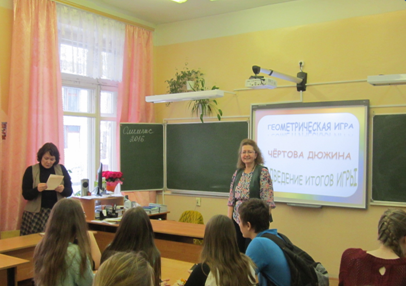 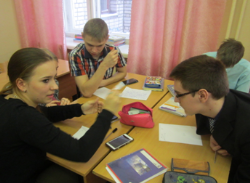 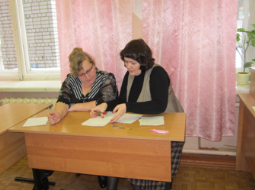 Интеллектуальная игра 
«Математический вылет» 11 кл.
20.02.16.
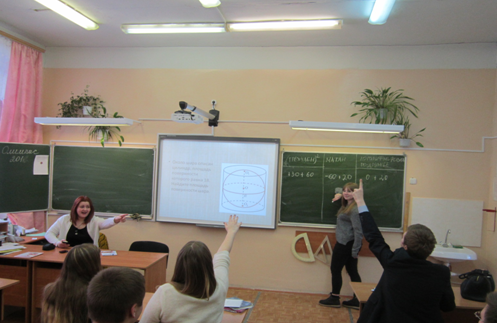 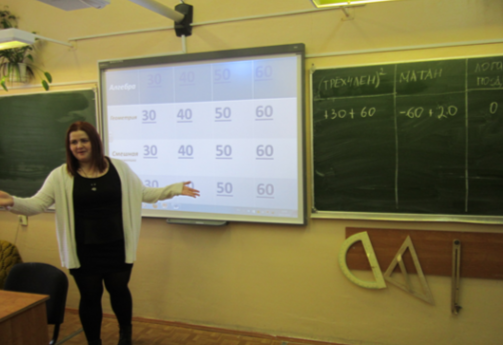 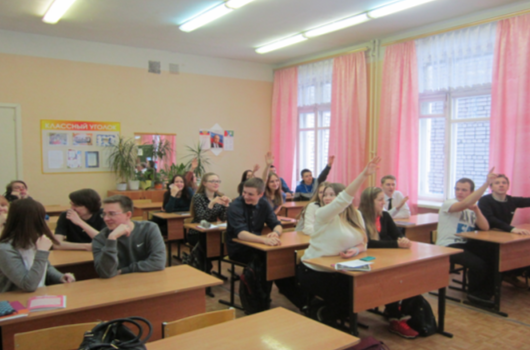 12-18.02.16.
Конкурс творческих работ учащихся
 5 классов по теме 
«Окружность и круг»
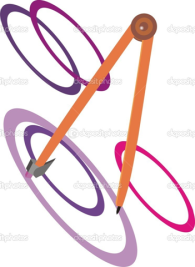 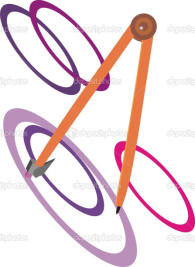 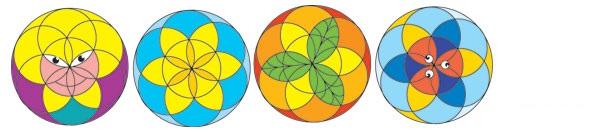 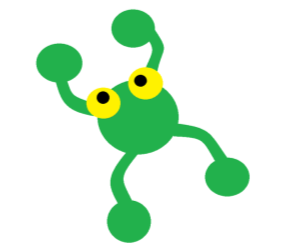 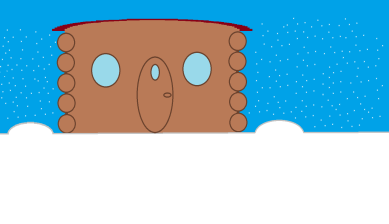 Дементьев Артем 5 «а»
С использованием ПК.
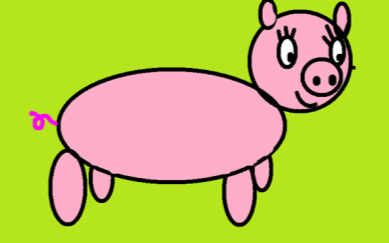 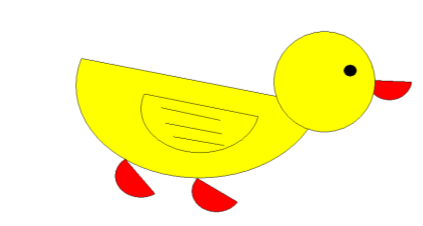 Козлова Вера 5 «а»
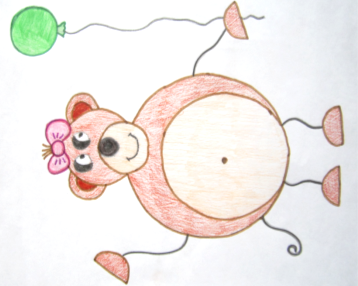 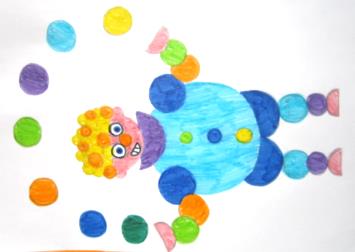 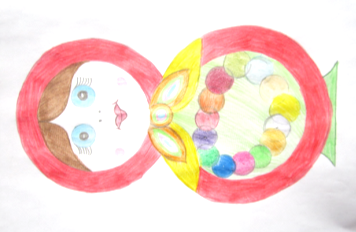 Шапошникова Саша 5 «а»
Норицина Таня 5 «а»
Байдина Лиза 5 «б»
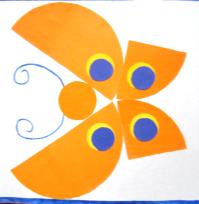 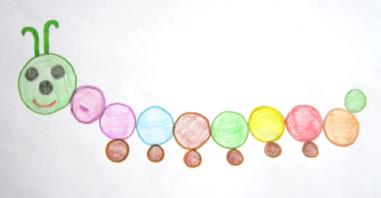 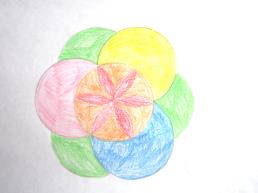 Шемшина Лика 5 «а»
Стяжкина Саша 5 «а»
Тоскунина Лера 5 «б»
12-18.02.16.
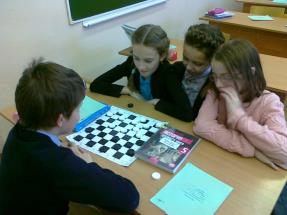 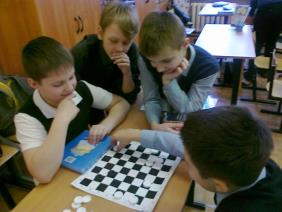 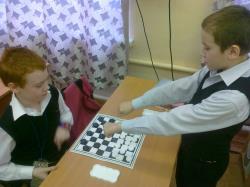 Шашечный турнир в 
5-ых классах.
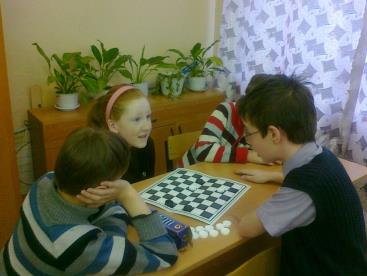 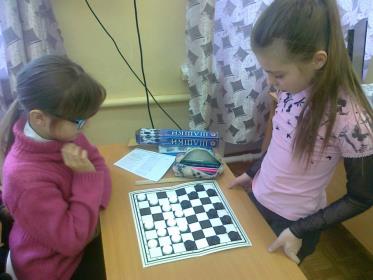 Лучшие в шашечном турнире:
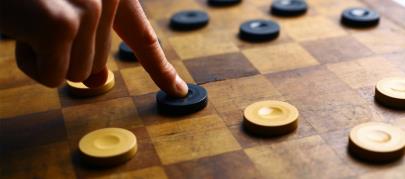 Конкурс ребусов 6 кл.
12-18.02.16.
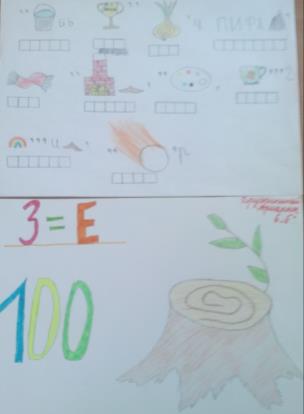 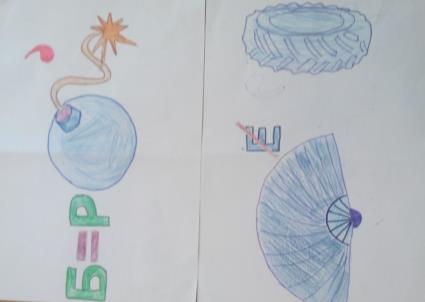 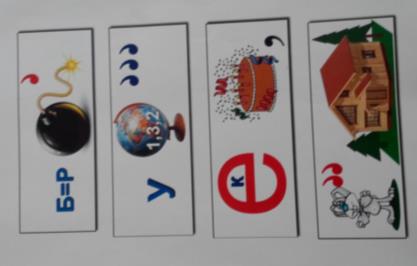 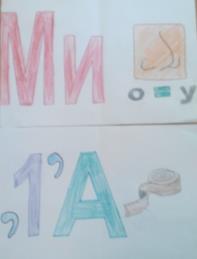 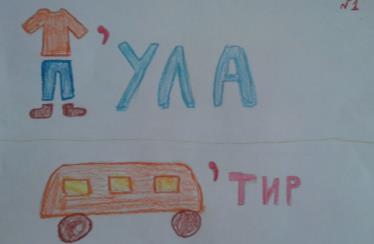 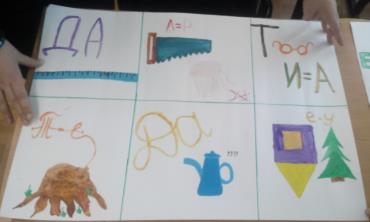 Лучшая работа: Жезлов Александр, 6 б
Конкурс кроссвордов 7 кл.
12-18.02.16.
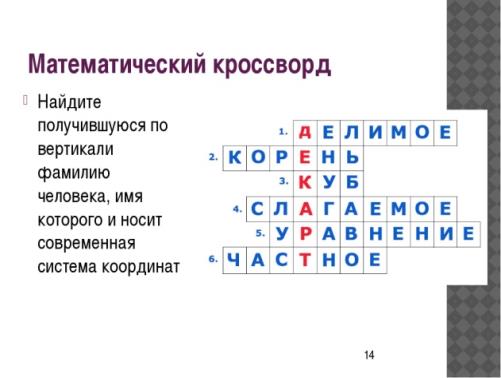 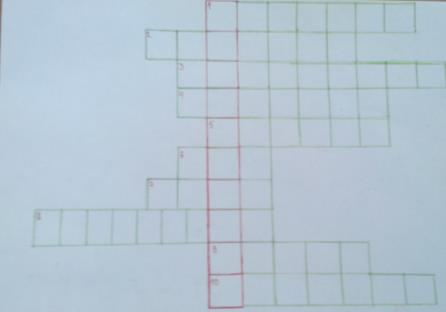 Лучшая работа: Колмакова Полина, 7а
Игра 
«Математическая мозаика» 5 кл.
18.02.16.
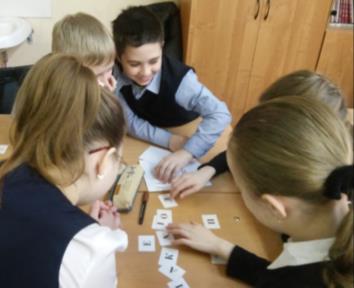 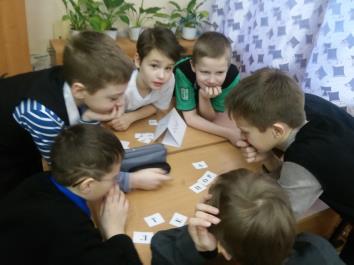 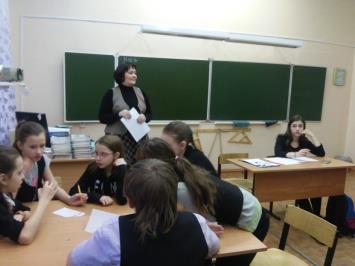 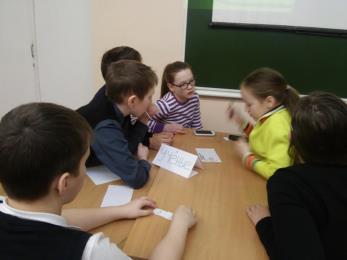 Подготовили и провели учащиеся  9а класса.
Игра
«Занимательная математика» 6 кл.
18.02.16.
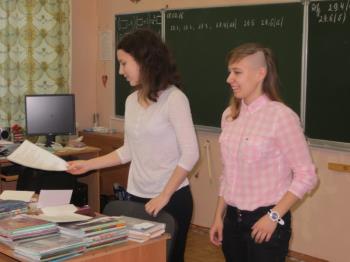 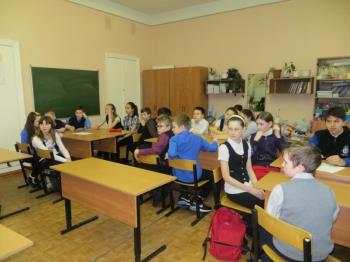 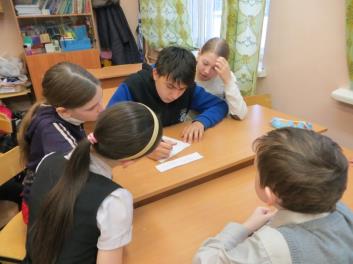 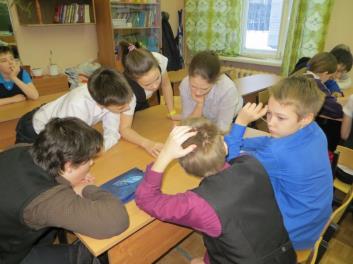 Подготовили и провели учащиеся  10 класса.
Командная игра по информатике 
«Наша игра» 3 кл.
18.02.16.
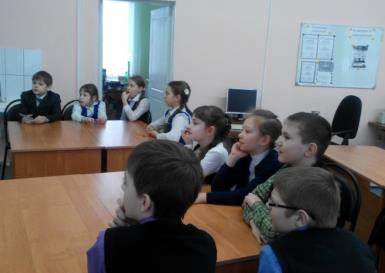 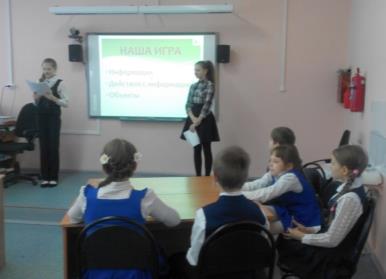 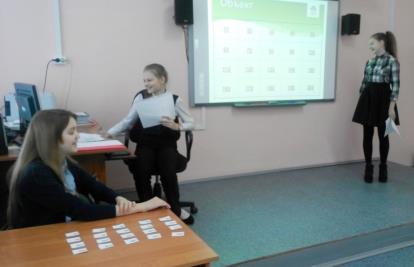 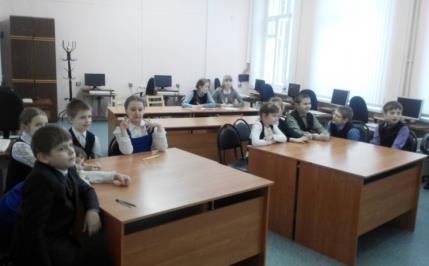 Подготовили и провели учащиеся  7 а класса.
Новости из мира технологий 
2-8 кл.
15-19.02.16.
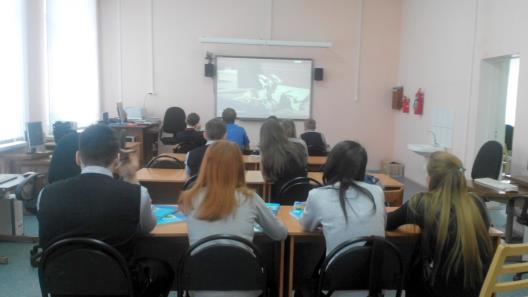 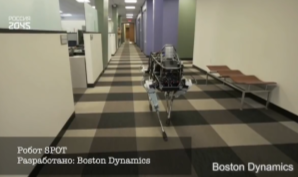 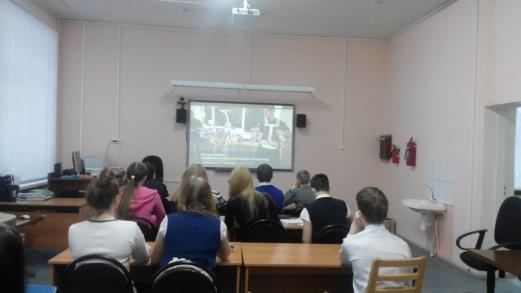 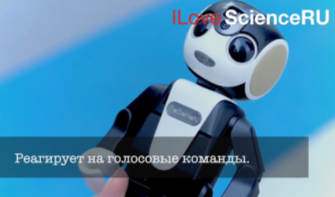 Пятиминутки в начале уроков  информатики
Конкурс
«Праздничный коллаж к 8 марта» 8 кл.
18.02.16.
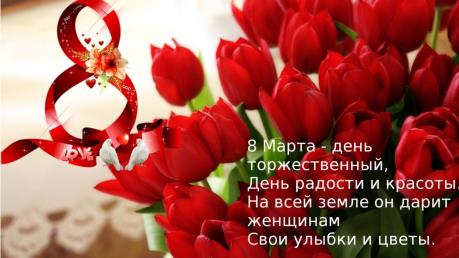 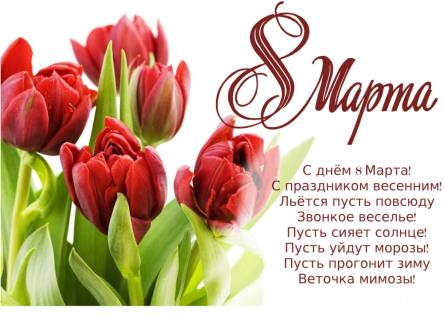 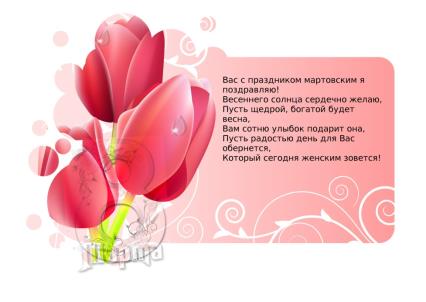 I место – Пантелеев Артем
II место – Гольдштейн Анастасия
III место – Бурчевский Евгений
«Кому сказать «Спасибо!»
9-11кл.
15-19.02.16.
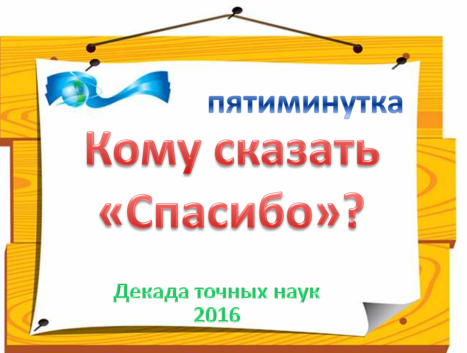 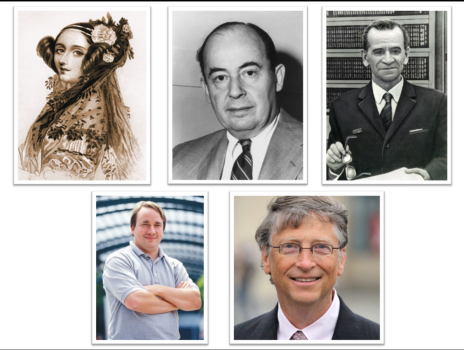 Пятиминутки в начале уроков
«5 головоломок» 2-5 кл.
15-19.02.16.
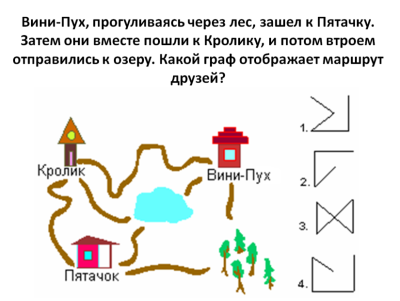 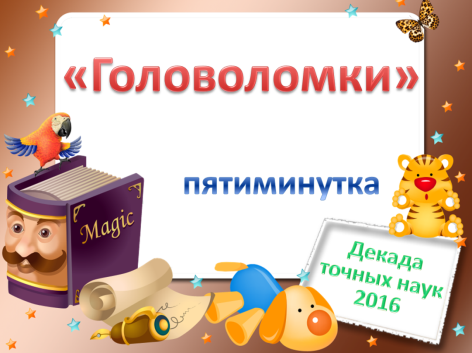 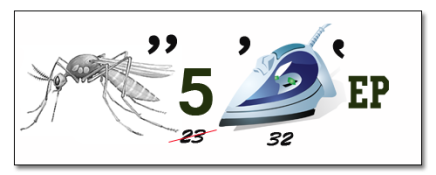 Пятиминутки в начале уроков
Открытый урок «Своя игра»
 10 кл.
17.02.16.
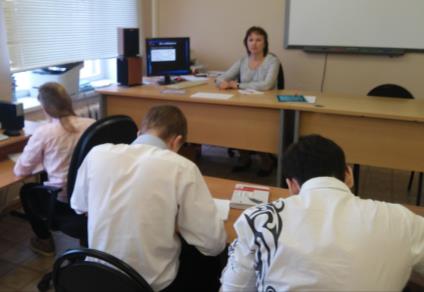 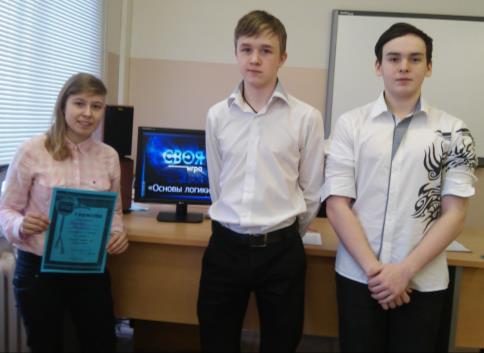